Nemzetközi hallgatók helyi értékeRévész Balázs – Kéri AnitaSZTE GTK
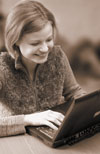 Cél
Szeged megítélésének vizsgálata a külföldi hallgatók és turisták körében
A külföldi hallgatók jelenlétéből származó gazdasági és társadalmi hatások vizsgálata

Miért fontos?
SZTE-nek:
Demográfiai változások
Finanszírozási rendszer átalakulása
Globális trend a nemzetköziesedés
Top 200-ba kerülés, mint országos cél
Szeged városának:
Lokális gazdaságfejlesztési szerep (kiadásaik révén és potenciális munkaerőként vállalatok számára telepítési tényezőként)
Nemzetköziesedés
2000-ben a világon mintegy 2 millió hallgató tanult külföldön (OECD)
2012-ben a világon mintegy 4,5 millió hallgató tanult külföldön (OECD)
2012-ben a külföldi hallgatók 48%-a Európát választotta
2016-ban a világon mintegy 5 millió hallgató tanult külföldön (ICEF)
Fontos bevételi forrás lehet (intézményi és lokális szinten egyaránt)
Nemzetköziesedés
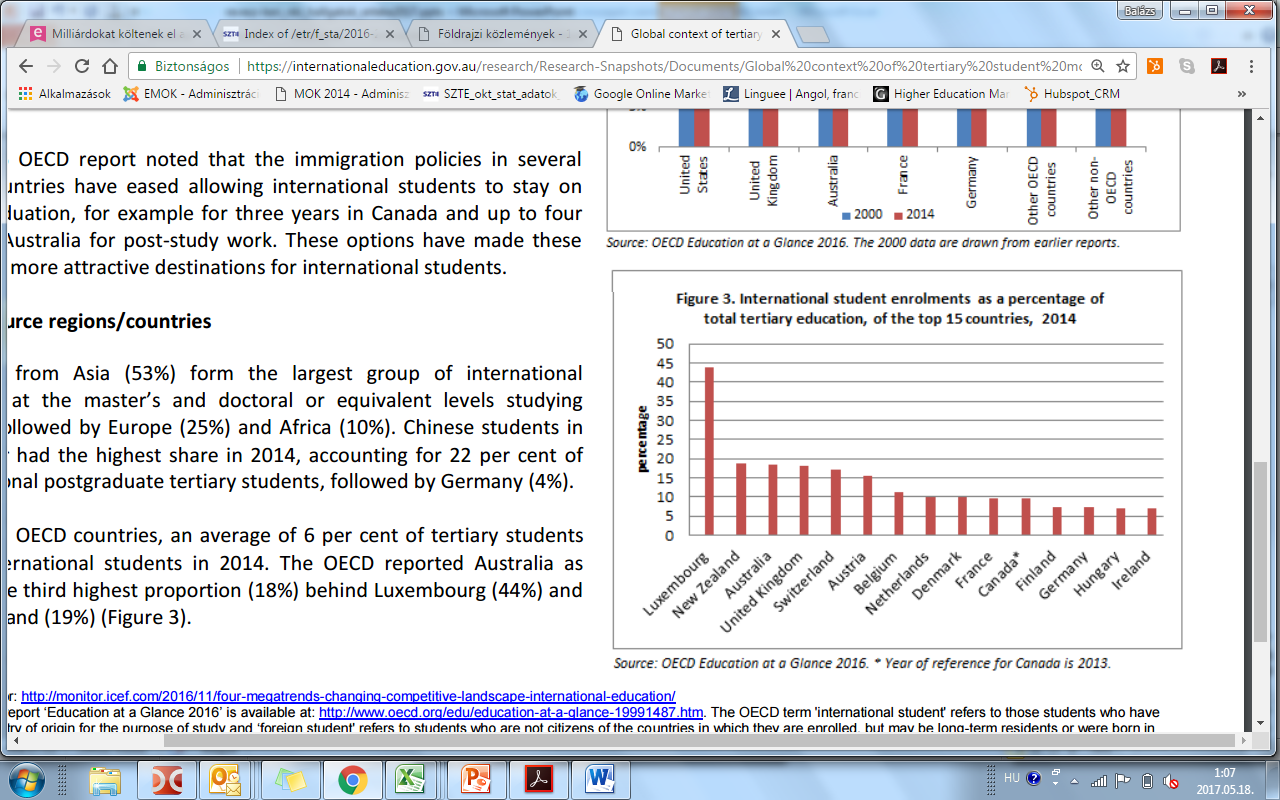 Nemzetközi hallgatók értéke
Direkt hatás
Tanulmányokkal kapcsolatos kiadások
Lakhatással, megélhetéssel kapcsolatos kiadások

Indirekt hatás:
Szülők, vendégek látogatásai, kiadásai
Ellensúlyozza (részben) a magyar diákok nyugati egyetemekre távozását
Nemzetközi atmoszférát teremt az intézményben tanuló magyar diákok számára is
Magyarország nemzetközi láthatóságát, elfogadottságát javítja (turisztikai értelemben és gazdasági értelemben egyaránt)
Empirikus kutatás
1. fázis:
2016 nyarán kérdőíves kutatással szólítottuk meg a Szegedre érkező külföldi turistákat és az SZTE nemzetközi hallgatóit

2. fázis:
2017 tavasz: pilot study a GTK hallgatói körében a kiadásaikról

3. fázis – tervezett:
2017 ősz SZTE szintű lekérdezés
Empirikus kutatás
fázis:
Szegedre érkezett külföldi turisták és SZTE külföldi hallgatók megkérdezése – elégedettség mérés
Külföldi turista: 130 fő
Külföldi egyetemista: 188 fő
Összesen 318 fő.
A szegedi szolgáltatásokkal való elégedettség
A szegedi szolgáltatásokkal való elégedettség 2
Empirikus kutatás
2. fázis:
pilot study a GTK hallgatói körében a szegedi kiadásaikról
9 fő megkérdezése
Tandíjon felül havi szinten átlag 97.000,- Ft-ot költenek el a hallgatók Szegeden (egyénenként nagyon változó) 

PTE ÁOK hallgatói körében mért havi összeg: 178.900,- Ft (M. Császár – Wusching 2016)
PTE, DE, SZTE 1500 hallgatóra kiterjedő felmérés szerint a három egyetem külföldi hallgatói együtt éves 22 milliárd forintot költenek el
Köszönöm a figyelmet!